СОЦИАЛЬНЫЙ ВОВЗРАТ ИВЕСТИЦИЙ В УСЛУГИ,СВЯЗАННЫЕ С ВИЧ
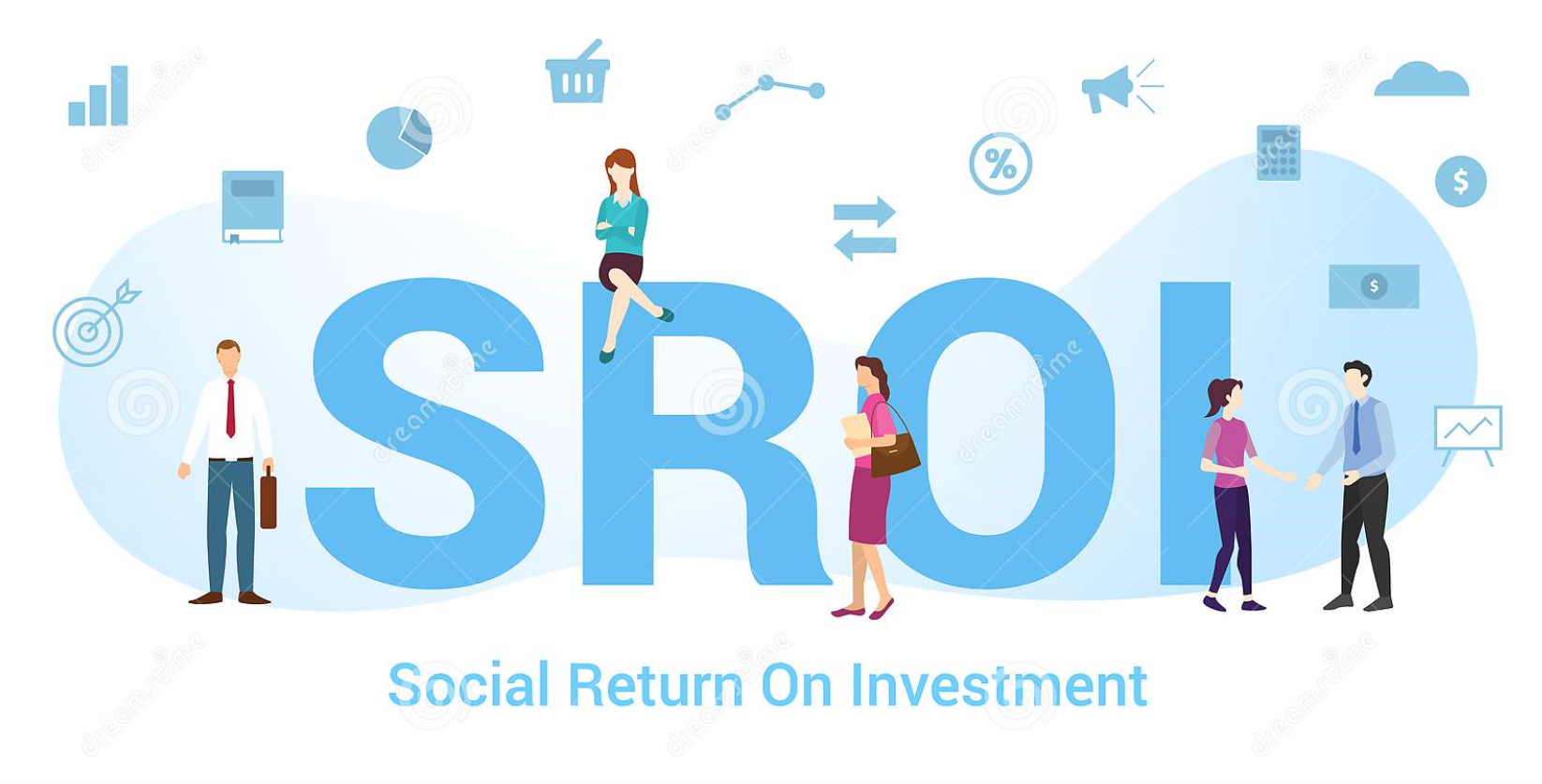 г.Астана, 2022 год
Методология социальной возврат инвестиций (СВИ)  выражается как соотношние затрат на проведение мероприятий и полученной в результате социальной отдачи
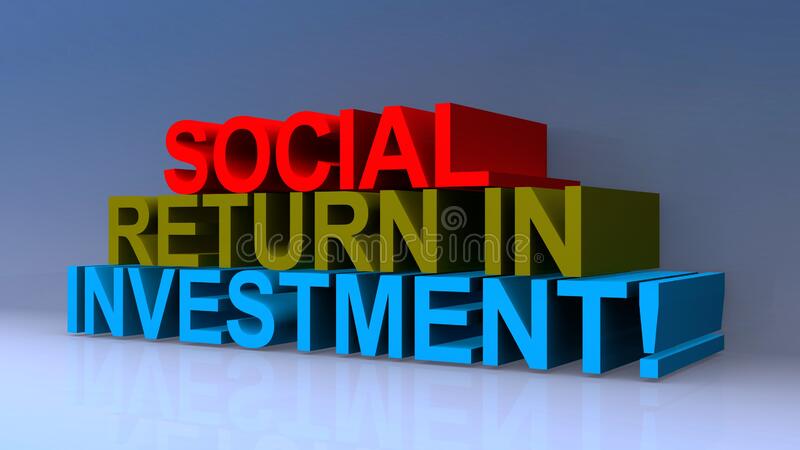 Методология СВИ
Методология СВИ позволяет глубже понять социальные, медицинские, экологические и экономические ценности, создоваемые в рамках социального заказа. 
В том числе позволяет  рассчитать соотношение затрат к результатам.
Государственный социальный заказ на оказание связанных с ВИЧ услуг может обеспечить значительную социальную отдачу. 
Для ее оценки методология социального возврата на инвестиции (СВИ) была адаптирована и внедрена в контексте ВИЧ в регионе ВЕЦА.
Например, коэффицент проекта 1:4 означает, что каждый доллар инвестиций дает 4 доллара социального возврата.
1 USD
4 USD
6
Мировой опыт в получений значительного социального возврата от реализованных мероприятий
В Боснии и Герцеговине
Вложено: 179 259 ВАМ (приблизительно 113 815 USD) Общий социальный возврат на ивестиции: 630 ВАМ (приблизительно 400 000 USD)
В Северной Македонии
Вложено: 3,1 млн MKD  (приблизительно 62 000 USD) 
Общий социальный возврат на ивестиции: 5 млн MKD (приблизительно 100 000 USD)
7
Мировой опыт в получений значительного социального возврата от реализованных мероприятий
В Белоруси
Белорусский Красный крест
Вложено: 392 085 ВYN (приблизительно 151 287 USD) Общий социальный возврат на ивестиции: 622 000 ВYN (приблизительно 400 000 USD)
Позитивное движение
Вложено: 31 594 ВYN (приблизительно 12 191 USD) Общий социальный возврат на ивестиции: 84 000 ВYN (приблизительно 32 412 USD)
9
В случае Белоруси, 1,5 ВYN / USD в рамках двух оцененных проектов, связанных с ВИЧ, позволило получить общий социальных возврат от инвестиций в размере 1,6 ВYN / USD и 2,6 ВYN / USD соотвественно.
1 ВYN/ USD
2,6 ВYN / USD
1,6 ВYN / USD
9
Законодательная база по реализации государственного социального заказа:Закон РК «О государственном социальном заказе, грантах и премиях для неправительственных организаций в Республике Казахстан»;Закон РК «Об административных процедурах»;Закон РК «О государственных услугах»;Закон РК «О некоммерческих организациях»;Закон РК «О государственных закупках».
Государственный социальный заказ – форма реализации социальных программ, социальных проектов, направленных на решение задач в социальной сфере, выполняемых неправительственными организациями за счет бюджетных средств;
1
Закон РК «О государственном социальном заказе, грантах и премиях для неправительственных организаций в Республике Казахстан»Статья 5. Сферы реализации государственного социального заказа, предоставления грантов и присуждения премий.
13-1) содействие службам пробации при оказании социально-правовой помощи лицам, состоящим на их учете;
   13-2) проведение общественного мониторинга качества оказания государственных услуг;
   15) содействие развитию гражданского общества, в том числе повышению эффективности деятельности неправительственных организаций; 
16) развитие и поддержка волонтерских инициатив.
1) достижение целей в области образования, науки, информации, физической культуры и спорта; 
 2) охрана здоровья граждан, пропаганда здорового образа жизни; 
  3) охрана окружающей среды; 
 4) поддержка молодежной политики и детских инициатив; 
 5) содействие решению семейно-демографических и гендерных вопросов;
7) поддержка социально уязвимых слоев населения; 
   8) помощь детям-сиротам, детям из неполных и многодетных семей;
  9) содействие обеспечению трудовой занятости населения;
  10) защита прав, законных интересов граждан и организаций; 
  11) развитие культуры и искусства; 
  12) охрана историко-культурного наследия; 
  13) укрепление общественного согласия и общенационального единства;
2
Статья 6-1. Гранты
Государственные гранты, предоставляемые за счет бюджетных средств; 
 Государственные гранты подразделяются на следующие виды:

1) краткосрочные гранты 
2) среднесрочные гранты 
3) долгосрочные гранты
Негосударственные гранты, предоставляемые из внебюджетных источников финансирования.
Механизмы для участия в конкурсе
Размещение обьявления на веб портале; 
Предоставление заяков на участие в конкурсе потенциальным; поставщикам ;
Рассмотрение заявок на предмет ссответствия ;
Опеределение потенциальный поставщиков ;
Заключение договора;
3
Статья 7. Финансирование и использование бюджетных средств государственного социального заказа, государственных грантов и премий.
Финансирование государственного социального заказа, государственного заказа на реализацию стратегического партнерства, государственных грантов и премий осуществляется за счет бюджетных средств.
Статья 8. Контроль за исполнением государственного социального заказа, использованием грантов и присуждением премий
Контроль за исполнением государственного социального заказа, государственного заказа на реализацию стратегического партнерства, использованием грантов и присуждением премий осуществляется уполномоченным органом, а также иными государственными органами в пределах их компетенции, установленной законодательством Республики Казахстан.
4
Кодекс Республики Казахстан от 7 июля 2020 года № 360-VI ЗРК«О ЗДОРОВЬЕ НАРОДА И СИСТЕМЕ ЗДРАВООХРАНЕНИЯ»
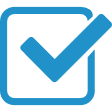 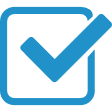 Статья 99. Профилактика ВИЧ-инфекции

5) размещения и реализации государственных социальных грантов и государственных социальных заказов через неправительственные организации;
Статья 8. Компетенция государственного органа в сфере оказания медицинских услуг (помощи)

Государственный орган в сфере оказания медицинских услуг (помощи):
 19) формирует государственный социальный заказ, проводит мониторинг его реализации и оценку результатов по удовлетворенности граждан уровнем и качеством оказываемой медицинской помощи в соответствии с законодательством Республики Казахстан о государственном социальном заказе, государственном заказе на реализацию стратегического партнерства, грантах и премиях для неправительственных организаций в Республике Казахстан;
5
Общественный фонд «Жизнь вопреки»
Рутиные показатели
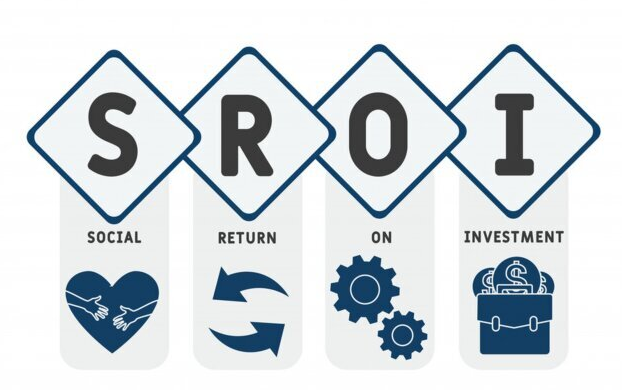 Услуги в рамках ГСЗ мероприятия по профилактике
 ВИЧ-инфекции срели ключевых групп населения РС в 2022 году
Грант Глобального фонда для борьбы со СПИДом, 
туберкулезом и малярией по компоненту ЛЖВ
Общественный фонд «Жизнь вопреки»
Грант Глобального фонда для борьбы со СПИДом, 
туберкулезом и малярией по компоненту ЛЖВ
Плановый индикатор по ЛЖВ для ОФ «Шаг в будущее» составил 500 ЛЖВ на конец года. 
Кумулятивно (за 7 месяцев 2022 года) профилактическими программами охвачено 541 ЛЖВ (87%) от индикатора - 500)
из них привержены к лечению АРВТ 444 ЛЖВ
С начала года по октябрь проведено 45 групп взаимопомощи с ЛЖВ и близким окружением, 101 актив по розыску неприверженных к арвт-25 из них найдены, 18 начали прием препаратов Арвт, 32 доставки терапии тем людям, которые по состоянию здоровья не могут прийти в центр СПИД самостоятельно
Общественный фонд «Жизнь вопреки»
Услуги рамках ГСЗ мероприятия по профилактике
 ВИЧ-инфекции срели ключевых групп населения РС в 22022 году
С мая по октябрь 2022 года включительно, были проведены
 выезды в количестве – 622 выезда
профилактические беседы с перенаправление в ДК – 700 РС
 раздача ИОМ – 3210 шт
Презервативов - 79678 шт
Проведение экспресс тестов- 560 шт. Раздаточный материал выдается ГЦ СПИД
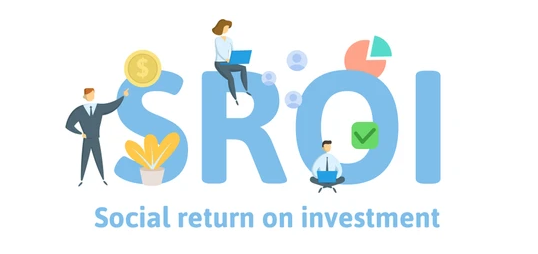 Общественный фонд «Шаг в будущее»
Рутиные показатели
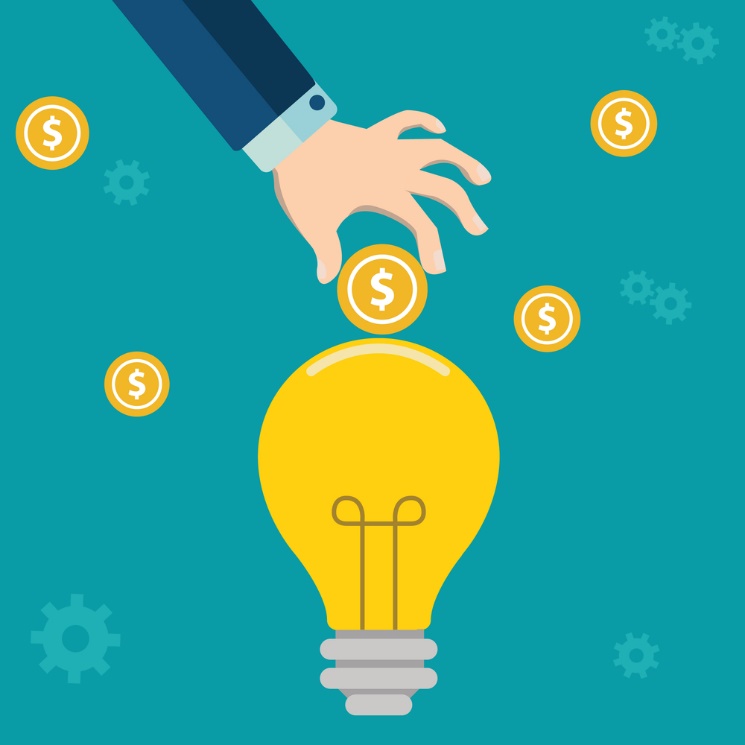 Профилактика ВИЧ – инфекции 
среди ЛУИН 2022 год

ГБ-ГСЗ
Профилактика ВИЧ – инфекции 
среди МСМ 2022 год

ГБ-ГСЗ
Общественный фонд «Шаг в будущее»
Профилактика ВИЧ – инфекции 
среди ЛУИН 2022 год
Плановый индикатор по ЛУИН для ОФ «Шаг в будущее» составил 700 ЛУИН на конец года. 
Кумулятивно (за 7 месяцев 2022 года) профилактическими программами охвачено 609 ЛУИН (87%) от индикатора - 700)
из них протестировано 438 ЛУИН (72%) норматив тестирования на ВИЧ-инфекцию до конца года 80% от прямого охвата. 
Всего роздано – 58874 шт. шприцев, 21472 презервативов
Обеспеченность на одного ЛУИН – 96-97 шт. шприцев, 35 шт. презервативов.
Общественный фонд «Шаг в будущее»
Профилактика ВИЧ – инфекции 
среди МСМ 2022 год
Плановый индикатор по МСМ для ОФ «Шаг в будущее» составил 700 ЛУИН на конец года. 
Кумулятивно (за  6 месяцев 2022 года) профилактическими программами охвачено 661 МСМ (94,4%) от индикатора - 700)
из них протестировано 548 МСМ (83%) норматив тестирования на ВИЧ-инфекцию до конца года 80% от прямого охвата. 
Всего роздано – 59940 шт. презервативов и 59940 шт. гель-лубрикантов
Обеспеченность на одного МСМ – 91 шт. презервативов.
Профилактика ВИЧ – инфекции среди ключевых групп населения  г.Астана в 2022 году
Результаты и предположения относительно результатов (Босния Герцеговина)

	Как свидетельствуют проектные документы, в ходе реализации проекта был достигнут значительный набор результатов. 
	К концу 2018 года было проведено консультирование почти 10 000 человек из маргинализированных сообществ, а 69 ЛЖВ получили социальную и психосоциальную поддержку.
Важно отметить, что этот проект имеет по существу два результата: 
предотвращение инфекций в результате консультирования маргинализированных групп; 
улучшение здоровья ЛЖВ в результате покрытия их жизненных потребностей. 
	Как обсуждалось в методологическом разделе выше, одна из наиболее важных частей SROI включает в себя монетизацию результатов, указанных выше. 
При монетизации результатов использовали следующее: 
	(i) для предотвращенных инфекций – среднюю стоимость АРТ; 
	(ii) для ЛЖВ – средняя минимальная заработная плата, поскольку у людей может быть более крепкое здоровье, чтобы они могли присоединиться к рынку труда 
	При рассмотрении консультационной части проекта был сделан дополнительный набор допущений. 
	1. Во-первых, не все люди, которых консультировали, сразу же перенимают более безопасные методы. Кроме того, даже если они будут продолжать использовать небезопасные методы, не все из них будут заражены. Чтобы уточнить цифры, сначала применили коэффициент передачи инфекции по типу небезопасной практики (например, небезопасный секс, совместное использование игл) (PHA Canada, 2012)
	Кроме того, были использованы  данные литературы о том, что консультирование снижает заболеваемость ВИЧ-инфекцией наполовину (Hallett et al, 2009).
Монетизация результатов

Таким образом, общий доход для маргинализированных групп, если мы умножим его на среднегодовые затраты на АРТ, составит 191 000 БАМ. 
К этому мы добавили социальную отдачу от инвестиций в ЛЖВ (69 человек х среднегодовая минимальная заработная плата), которая составляет 336 168 BAM.
Важной частью SROI является временной горизонт эффектов проекта. 
Другими словами, в то время как некоторые виды деятельности (например, консультирование) могут длиться дольше, некоторые (например, помощь ЛЖВ) могут иметь ограниченную продолжительность и должны завершиться, как только проект будет завершен. Следовательно, для консультирования мы исходили из того, что эффект со временем будет постепенно снижаться. 
При этом применили следующее: 50% в год 2, 30% в год 3, 10% в год 4 и 0% в год 5. 
Другими словами, не ожидаем, что эффект консультирования будет длиться вечно и следует сделать некоторые переподготовки (мы говорим здесь о маргинализированных группах, которые часто оказываются в обстоятельствах, когда знание правил техники безопасности мало что значит). 
Когда мы применим это к приведенному выше числу, общая социальная отдача от консультирования маргинализированных групп достигает 363 266 БАМ.
Атрибуция, дедвейт

В то время как мертвый вес равен 0 (нет других НПО, занимающихся маргинализованными группами), предполагаемая стоимость атрибуции составляет 10%. 
Другими словами, могут существовать другие каналы, по которым можно было бы распространять сообщения о более безопасных методах (радио, телевидение, печать). Однако мы полагаем, что это мало.
Затраты/затраты

Вклад проекта состоял из двух вещей:
 (i) общий бюджет НПО; 
(ii) время, необходимое врачам общей практики для консультирования. 
При монетизации времени, затрачиваемого врачами общей практики на консультирование, мы исходили из расчета часа на человека, что сводилось к добавлению двухмесячной брутто-зарплаты врача общей практики (в качестве дополнительных косвенных затрат) к общим затратам проекта.
Полученные результаты

Применительно к Боснии и Герцеговине все это означает, что социальная отдача, созданная в результате проекта, равна 630 000 БАМ.
На каждый 1 ВАМ/ USD, вложенный в мероприятия по профилактике ВИЧ (включая психосоциалную поддержку и тестирование и консультирование), Босния и Герцеговина получит социальный возврат на инвестиции в размере 3,5 ВАМ/ USD
1 ВАМ/ USD
3,5 ВАМ/ USD
В Северной Македонии на каждый 1 MKD / USD, вложенный в  мобильное тестирование и консультирование ключевых групп населения (мужчин, имеющих секс с мужчинами, людей, употребляющих инъекционные наркотики, и секс работников), обеспечил социальный возврат на инвестиции в размере 1,5 MKD / USD
1  MKD/ МSD
1,5 MKD / USD
Анализ чувствительности
	Чтобы увидеть, насколько наши результаты устойчивы к различным изменениям допущений, мы провели несколько тестов анализа чувствительности. 
	Во-первых, увеличили ставку атрибуции до 20% (т.е. снизили наше предположение о высокой эффективности проекта). Итоговое соотношение, которое мы получили в этом случае, составляет 3,12 к 1, что вполне сопоставимо с базовым сценарием. 
	Во-вторых, применили более постепенное снижение эффекта от консультирования (75% на 2-й год, 50% на 3-й год, 25% на 4-й год, 10% на 5-й год). 
Результат, который мы получаем в этом случае, явно несколько выше нашего базового уровня 4,1 к 1, но даже тогда он все еще сопоставим с нашим основным набором результатов. 
	В-третьих, мы уменьшили финансовый показатель для ЛЖВ, поскольку некоторые из них могут быть недостаточно физически/недостаточно здоровы, чтобы делать взносы, поэтому мы применяли только 50% годовой минимальной заработной платы. 
	В этом случае коэффициент SROI падает до 3,1 к 1, что опять-таки сопоставимо с основным набором результатов.
Данные по Республике Казахстан в получений значительного социального возврата от реализованных мероприятий
Данные по Республике Казахстан в получений значительного социального возврата от реализованных мероприятий
В случае с Казахстаном 1 KZT/ USD
в рамках двух оцененных проектов, связанных с ВИЧ, позволило получить общий социальных возврат от инвестиций в размере 1,5 KZT / USD 
соотвественно.
1 KZT/ USD
1,5 KZT / USD
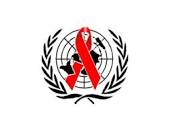 Инвестиции
По состоянию на конец 2021 года было выделено 21.4 млрд долл. США (в постоянных долларах США в ценах 2019 года) на противодействие СПИДу в странах с низким и средним уровнями дохода; около 60% приходилось на внутренние источники.

По оценкам ЮНЭЙДС, в 2025 году на противодействие СПИДу потребуется 29 млрд долл. США (в постоянных долларах США в ценах 2019 года) в странах с низким и средним уровнями дохода, включая страны, которые ранее рассматривались как страны с высоким уровнем дохода, для того, чтобы вернуться на путь прекращения эпидемии СПИДа
Люди, живущие с ВИЧ и получающие антиретровирусную терапию
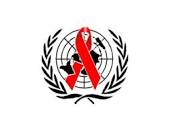 По состоянию на конец декабря 2021 года 28,7 млн людей получали антиретровирусную терапию по сравнению с 7,8 млн в 2010 году.
В 2021 г. 75% [66–85%] всех людей, живущих с ВИЧ, имели доступ к лечению
76% [67–87%] взрослых в возрасте 15 лет и старше, живущих с ВИЧ, и 52% [42–65%] детей в возрасте 0–14 лет имели доступ к лечению.
80% [72–91%] взрослых женщин в возрасте 15 лет и старше имели доступ к лечению, в то время как только 70% [61–82%] взрослых мужчин в возрасте 15 лет и старше имели доступ.
81% [63–97%] беременных женщин, живущих с ВИЧ, имели доступ к лечению с применением антиретровирусных препаратов с целью предотвращения передачи вируса плоду в 2021 году.